Should I Get My Mole Checked Out?
Using Indirect Measurements to Determine Mole Ratios
Essential Question
How can we best measure that which we cannot directly see?
Lesson Objectives
Carry out an investigation to determine optimal ratios of reactants.
Connect personal experiences to the struggles of scientists.
Amedeo Avogadro
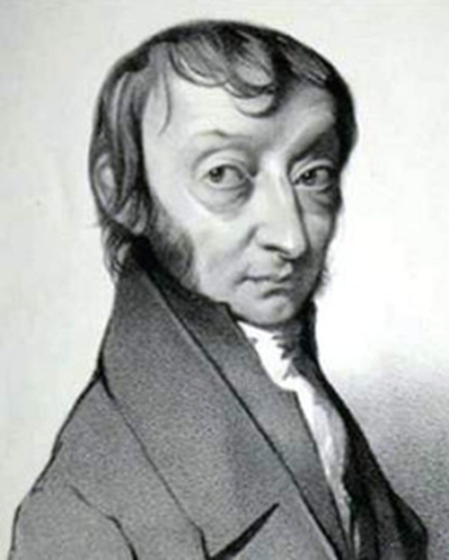 Italian chemist Amedeo Avogadro first published his hypothesis, which stated the directly proportional relationship between volume of gas and quantities of gas molecules, in 1811. 
For more than 50 years, many scientists disagreed over whether it was true.
The argument was not settled until after Avogadro’s death when, in 1857, Rudolf Clausius provided sufficient evidence to prove the theory.
Amedeo Avogadro
1776-1856
[Speaker Notes: Causey, R.L. (1971). Avogadro’s hypothesis and the Duhemian pitfall. Journal of Chemical Education, 48(6), 365-367. https://doi.org/10.1021/ed048p365]
Why Did It Take So Long to Confirm the Hypothesis?
The short answer: Because too many things were unknown at the time. 
Pierre Duhem is credited with presenting the main issue of testing hypotheses. 
Usually, it is impossible to test just one hypothesis at a time—so multiple hypotheses are tested at one time. So how does a scientist determine whether the results support one hypothesis or another?
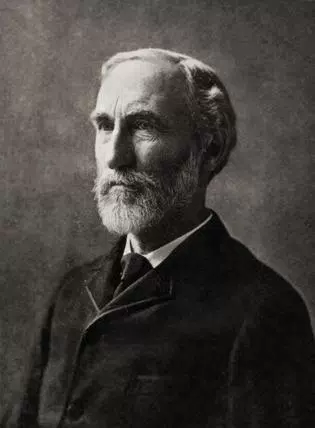 Pierre Duhem
[Speaker Notes: Wikipedia. (n.d.). Pierre Duhem. [Digital Image]. https://en.wikipedia.org/wiki/Pierre_Duhem#:~:text=Pierre%20Duhem%20believed%20that%20experimental%20theory%20in%20physics,all%20concepts%20are%20connected%20to%20each%20other%20logically.]
Too Many Unanswered Questions
Scientists did not think it was a bad hypothesis, but too many questions had not been answered. 
What is the structure of an atom? 
How do atoms bond together? 
Do molecules actually exist?
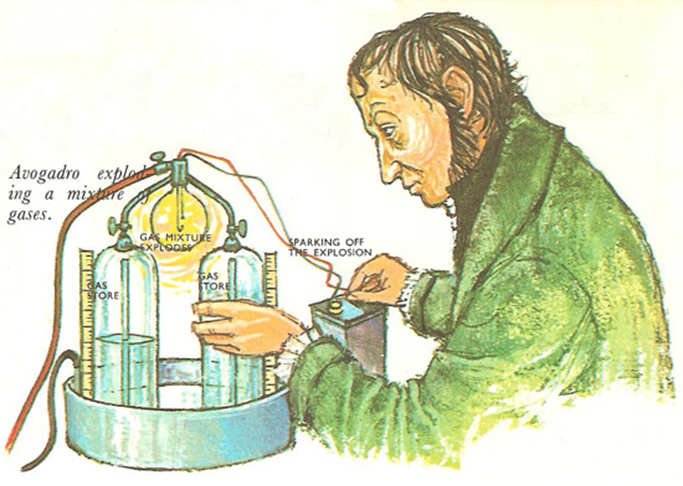 [Speaker Notes: Darling, David. (n.d.). Amedeo Avogadro. [Digital Image]. https://www.daviddarling.info/encyclopedia/A/Avogadro.html]
Avogadro’s Unproven Assumptions
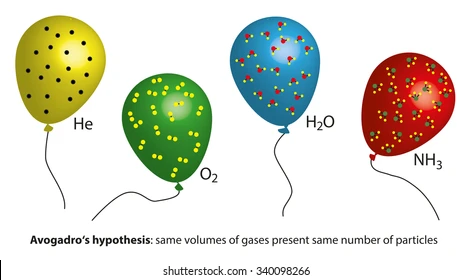 Gas molecules are made from more than one atom (polyatomic).
Molecules are polyatomic in certain ways.
[Speaker Notes: BrainKart.com. (n.d.). Avogadro Hypothesis. [Digital Image]. https://www.brainkart.com/article/Avogadro-Hypothesis_39645/]
Dalton’s Response to Avogadro’s Hypothesis
John Dalton rejected Avogadro’s hypothesis. 
Dalton did not believe the polyatomic molecule theory.
Dalton believed that if a compound were made, it took only one atom of each element. 
Example: Water=HO instead of H2O
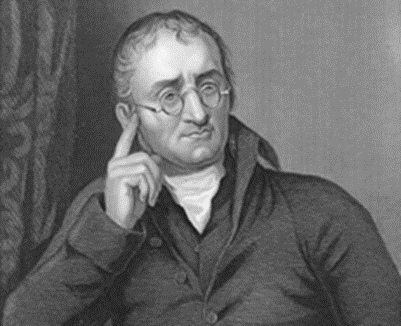 John Dalton
[Speaker Notes: Wikipedia. (n.d.). John Dalton. [Digital Image]. https://en.wikipedia.org/wiki/John_Dalton]
Berzelius’s Response to Avogadro’s Hypothesis
Jons Jacob Berzelius thought all atoms had a charge, so two negatively charged oxygens would not attract and bond together. 
He agreed with the idea that equal volumes of two gases contained the same number of atoms, but they were not molecules.
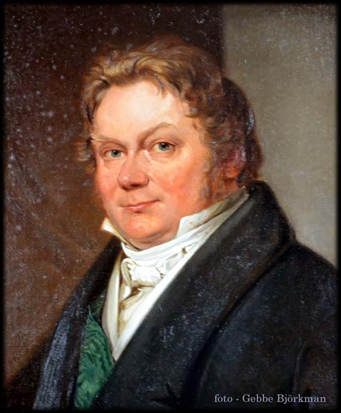 Jons Jacob Berzelius
[Speaker Notes: Wikipedia. (n.d.). Jons Jacob Berzelius. [Digital Image]. https://en.wikipedia.org/wiki/J%C3%B6ns_Jacob_Berzelius]
Ampère’s and Gaudin’s Responses to Hypothesis
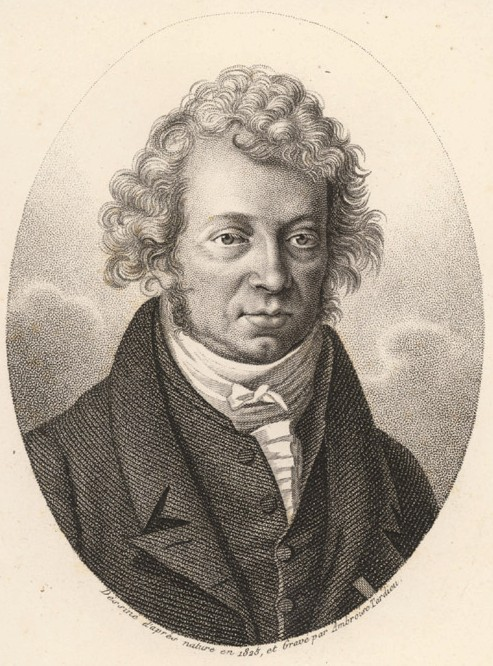 André-Marie Ampère did not disagree with polyatomic molecules, but he guessed the wrong chemical formulas. 
Marc Gaudin, one of his students, provided the wiggle room that the molecular formulas could be adjusted, but he was an unknown student whom no one took seriously.
André-Marie Ampère
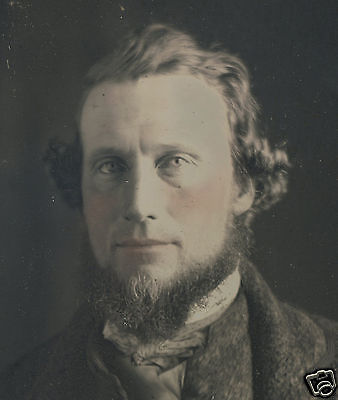 M. A. A. Gaudin
[Speaker Notes: Wikipedia. (n.d.). Andre-Marie Ampere. [Digital Image]. https://en.wikipedia.org/wiki/Andr%C3%A9-Marie_Amp%C3%A8re

Wikipedia. (n.d.). Marc Antoine August Gaudin. [Digital Image]. https://en.wikipedia.org/wiki/Marc_Antoine_Auguste_Gaudin]
Dumas’s Rejection of Avogadro’s Hypothesis
Famous scientist Jean-Baptiste Dumas flatly refused to accept any of Avogadro’s Hypothesis. 
He believed that, instead of the existence of multiple atoms, single atoms could break apart during a chemical reaction.
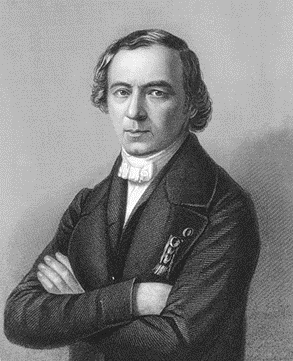 Jean-Baptiste Dumas
[Speaker Notes: Wikipedia. (n.d.). Jean-Baptiste Dumas. [Digital Image]. https://en.wikipedia.org/wiki/Jean-Baptiste_Dumas]
Waterson’s Support of the Hypothesis
By 1845, Scottish physicist J. J. Waterson had unsuccessfully attempted to publish a paper supporting Avogadro’s Hypothesis.
Waterson tried to connect the hypothesis with the Law of Combining Volumes, which states that volumes are additive.
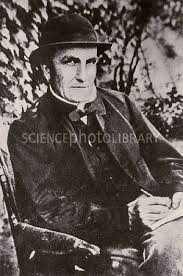 John James Waterson
[Speaker Notes: Wikipedia. (n.d.). John James Waterson. https://en.wikipedia.org/wiki/John_James_Waterston]
Clausius’s Validation of the Hypothesis
In 1857, German physicist and mathematician Rudolf Clausius published an article stating that energy does exist between two atoms bonded together. 
He argued that bonds can be broken and reformed.
This argument made polyatomic molecules very possible, thus supporting Avogadro’s Hypothesis.
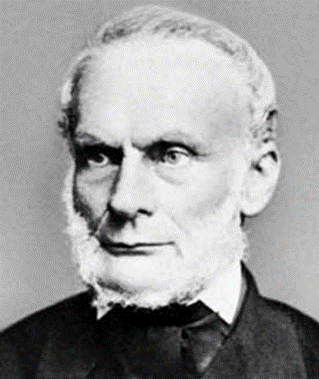 Rudolf Clausius
[Speaker Notes: Wikipedia. (n.d.). Rudolf Clausius. [Digital Image]. https://en.wikipedia.org/wiki/Rudolf_Clausius]
Final Validation of the Hypothesis
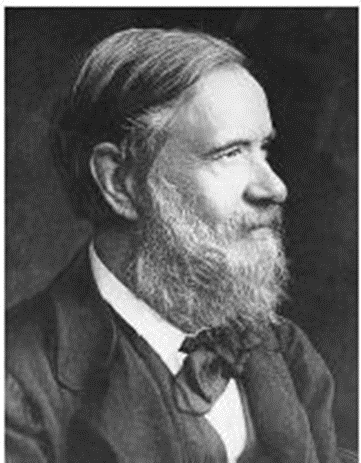 In 1860, highly regarded and influential Italian chemist Stanislao Cannizzaro took what Clausius had said further.
He used Avogadro’s Hypothesis to show a systematic way to determine atomic and molecular weights existed. 
This was the step needed for the general scientific community to finally accept the hypothesis as scientific truth.
Stanislao Cannizzaro
[Speaker Notes: Wikipedia. (n.d.) Stanislao Cannizzaro. [Digital Image]. https://en.wikipedia.org/wiki/Stanislao_Cannizzaro]